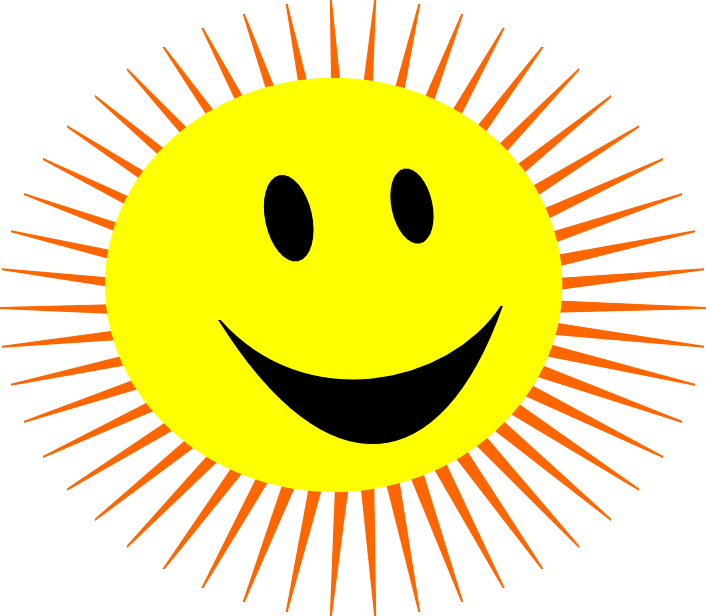 Ё     3*5=
Ч     8*3=
Ы    7*2=
П     3*4=
Л     2*8=
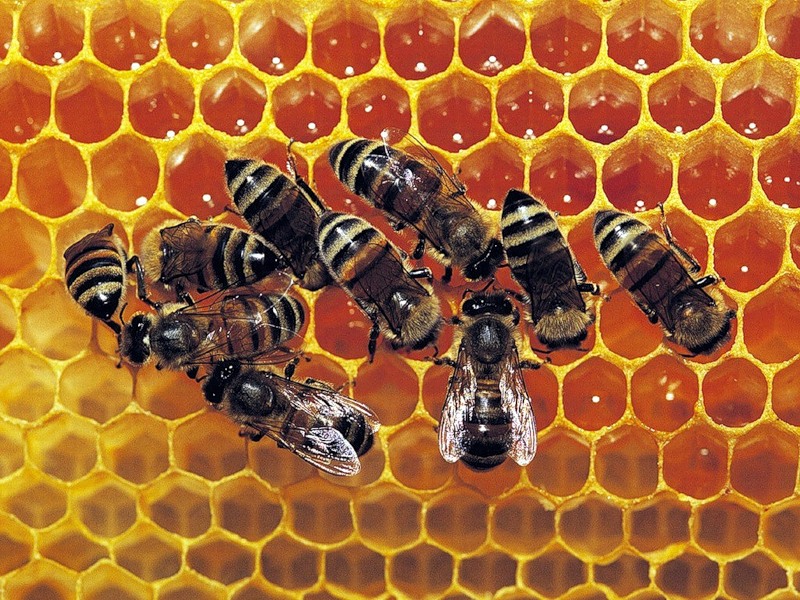 ПЧЕЛОВОД
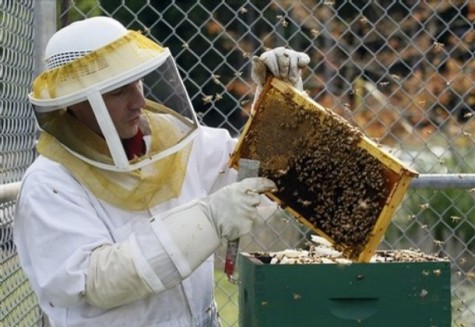 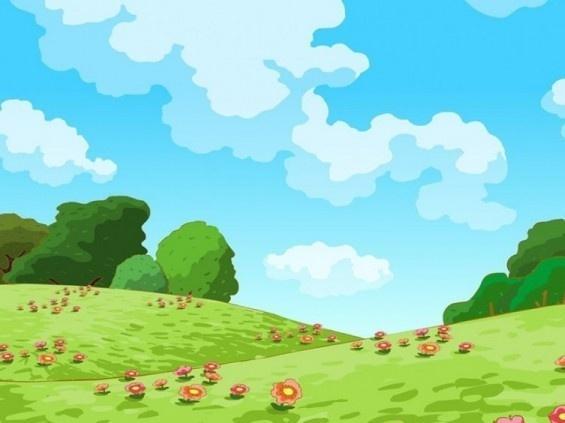 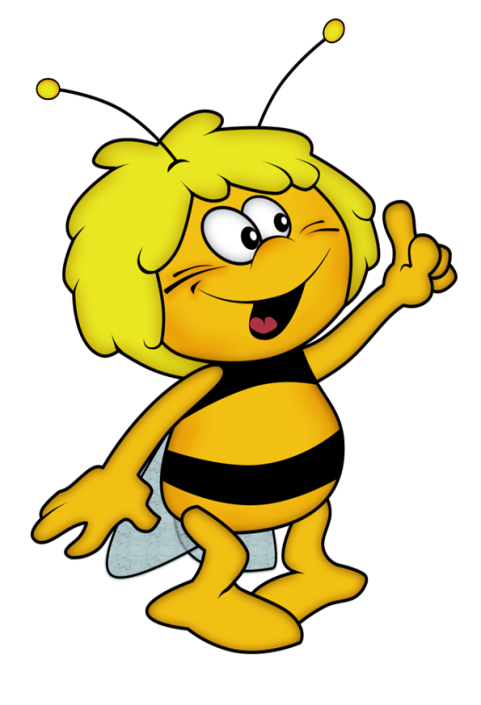 [Speaker Notes: http://www.wpclipart.com/animals/bugs/bee/beehive_T.png]
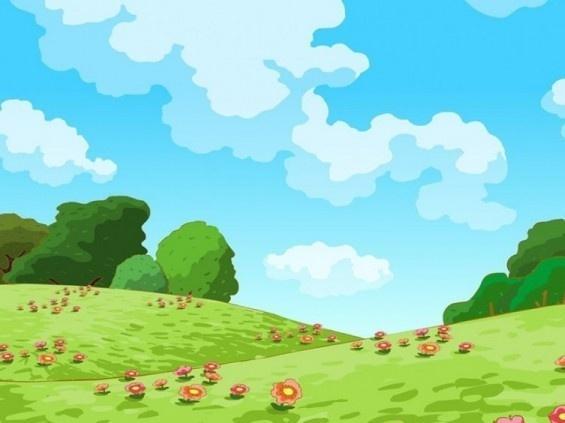 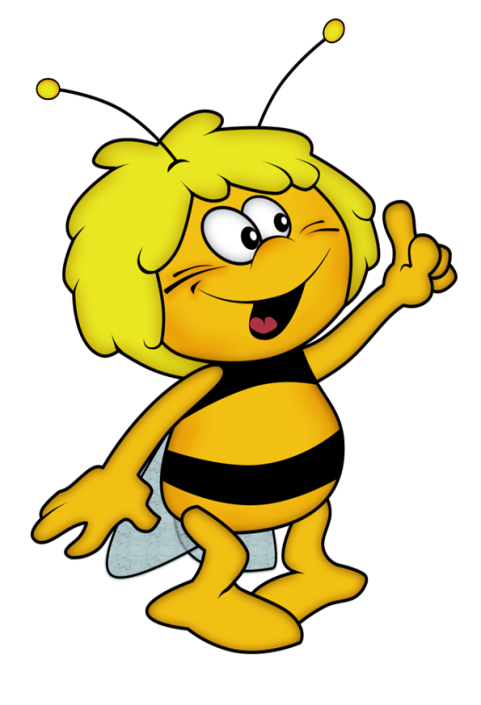 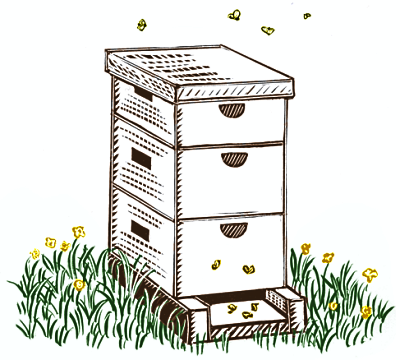 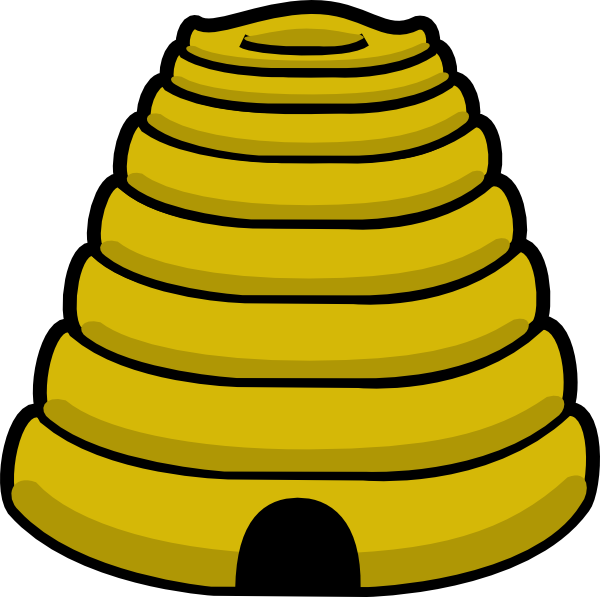 [Speaker Notes: http://www.wpclipart.com/animals/bugs/bee/beehive_T.png]
Сравни
1группа                   2группа                  

  8*6..8+8       8*(9+6)..8*3+4
10*2..2*10       12:(2+4)4..12:2

             3группа
          2*3..2*4-2
          3+3+3+3+3..3*5
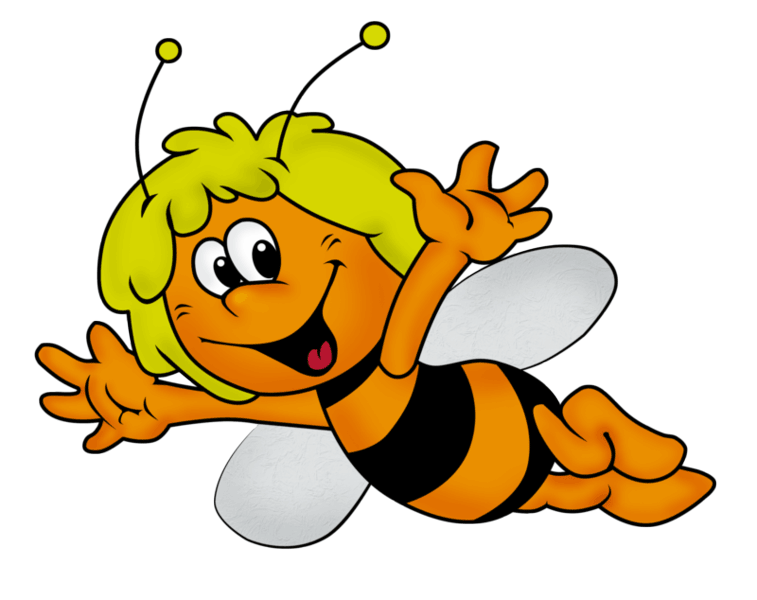 14
2
3
4
13
6
7
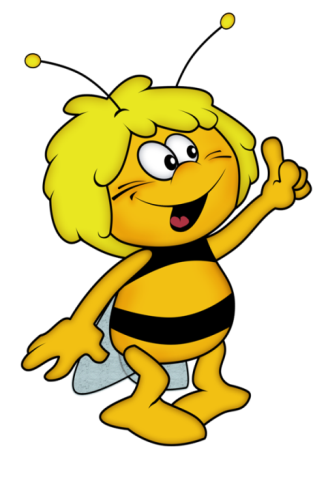 8
9
10
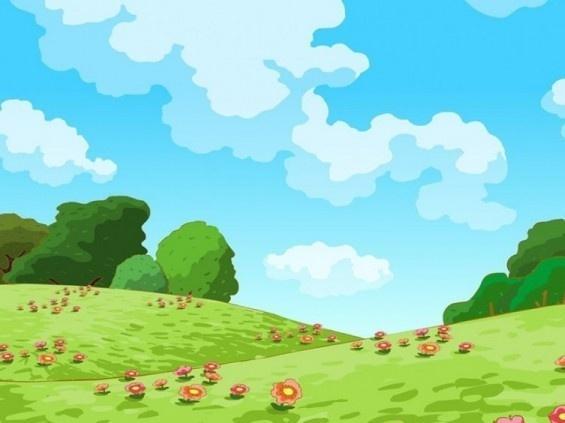 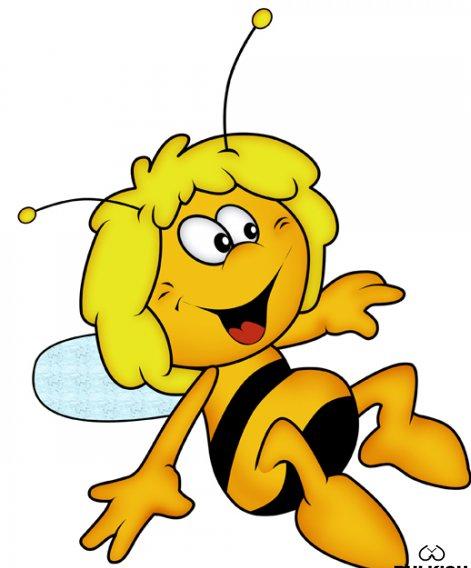 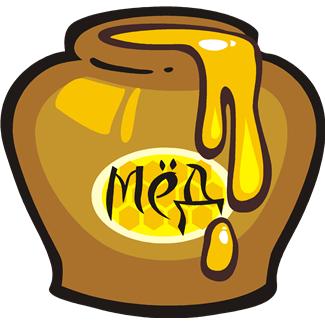 21:Х=7                                            15:Х=3                16:С=8    8:У=2                                  30:У=3
Одна  пчела    много   мёду  не принесёт.
С одного улья пчеловод выкачал 7кг мёда ,а с другого на 3кг больше .Сколько всего мёда пчеловод выкачал мёда?
1)7-3=4(кг)         1)7+3=10(кг)                 1)7*3=21(кг)

2)7+4=11(кг)      1)7+10=17(кг)             2) 21+7=28(кг)
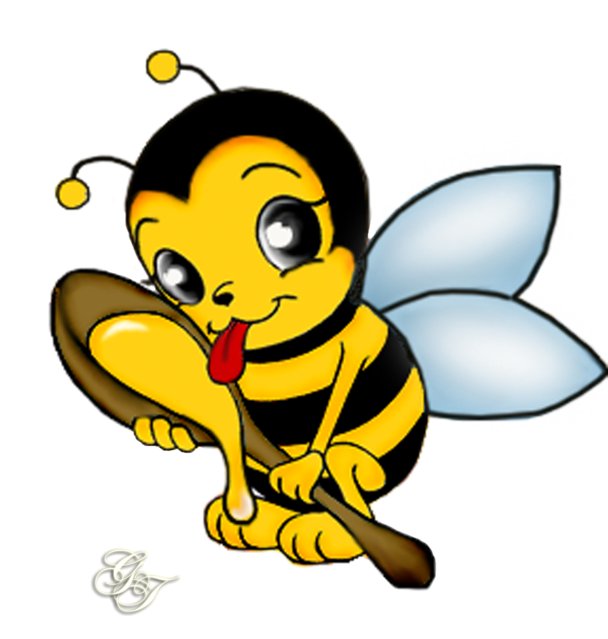 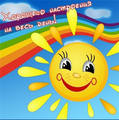 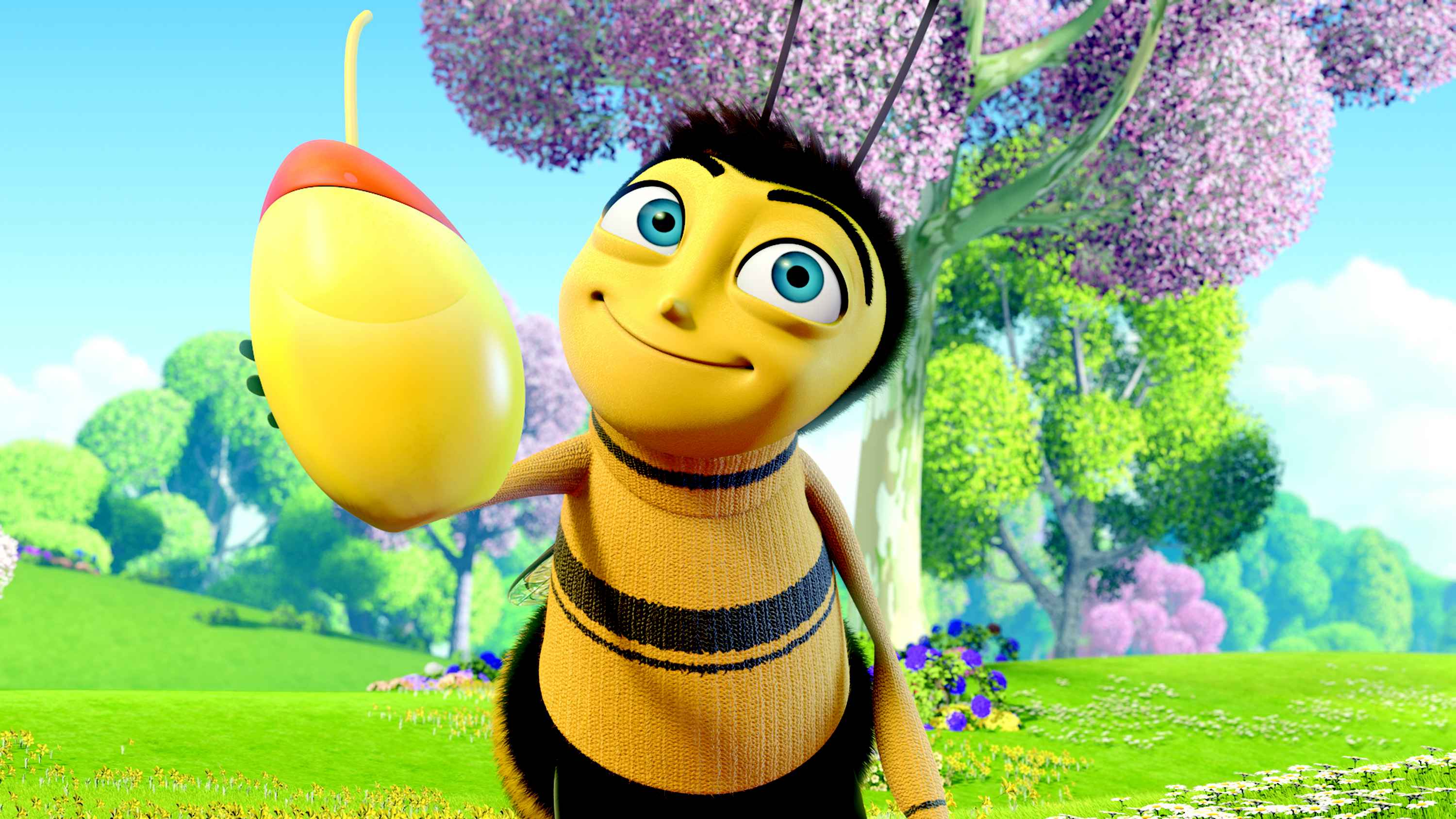 Одна пчела много мёду не принесёт.